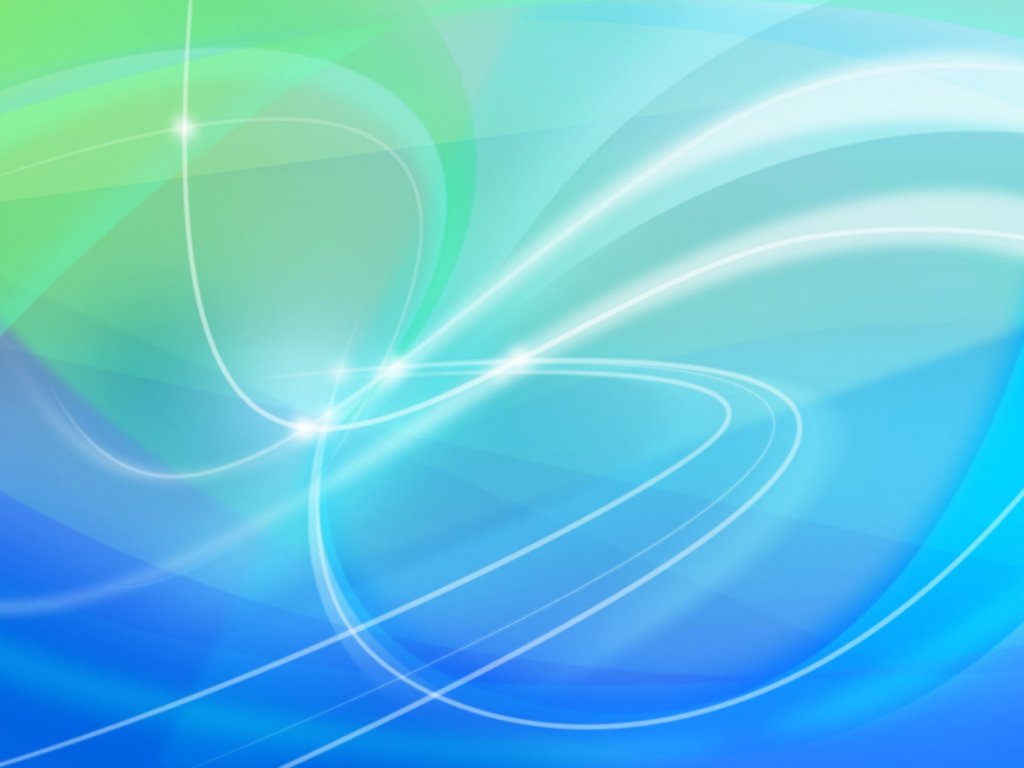 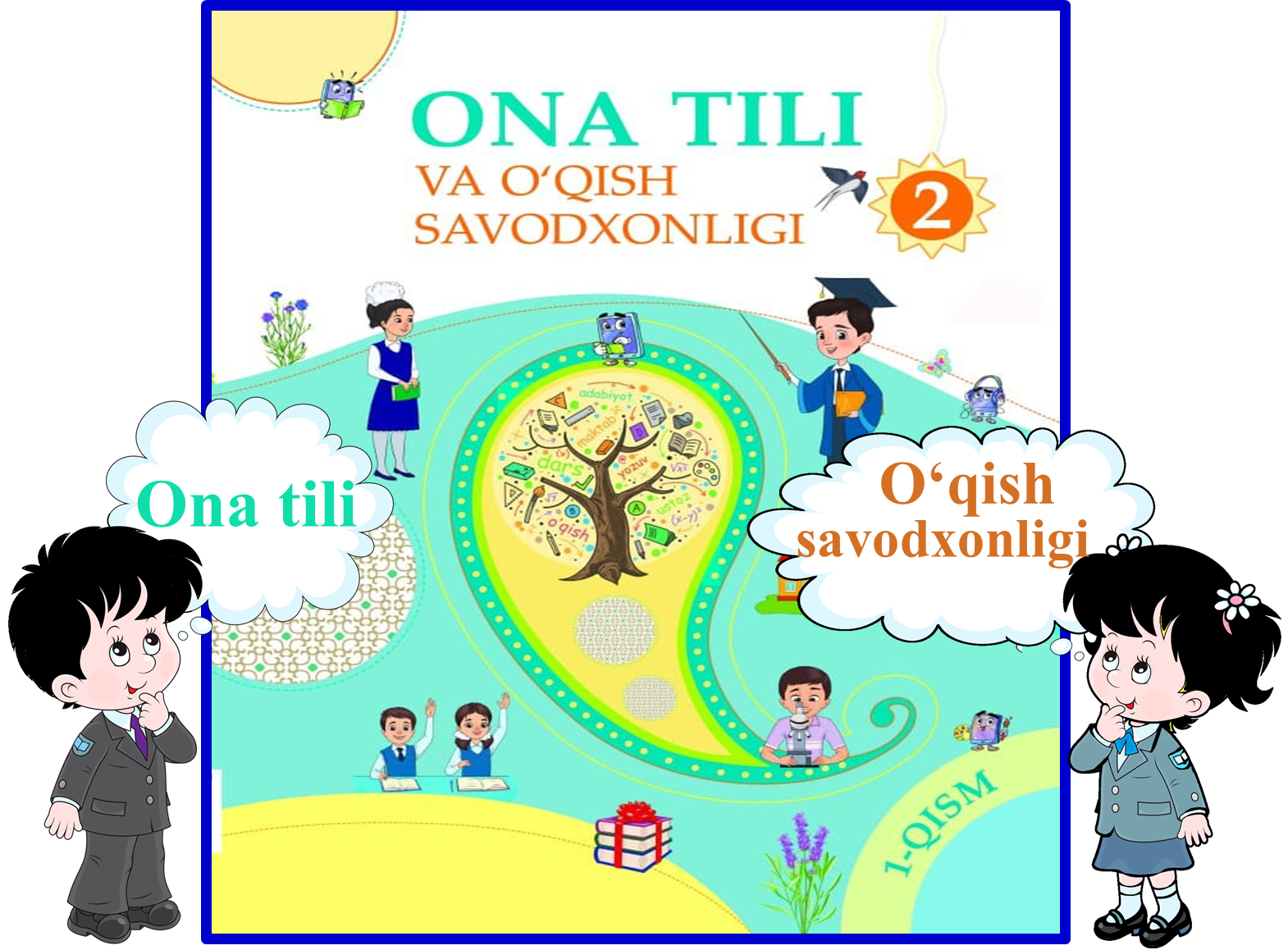 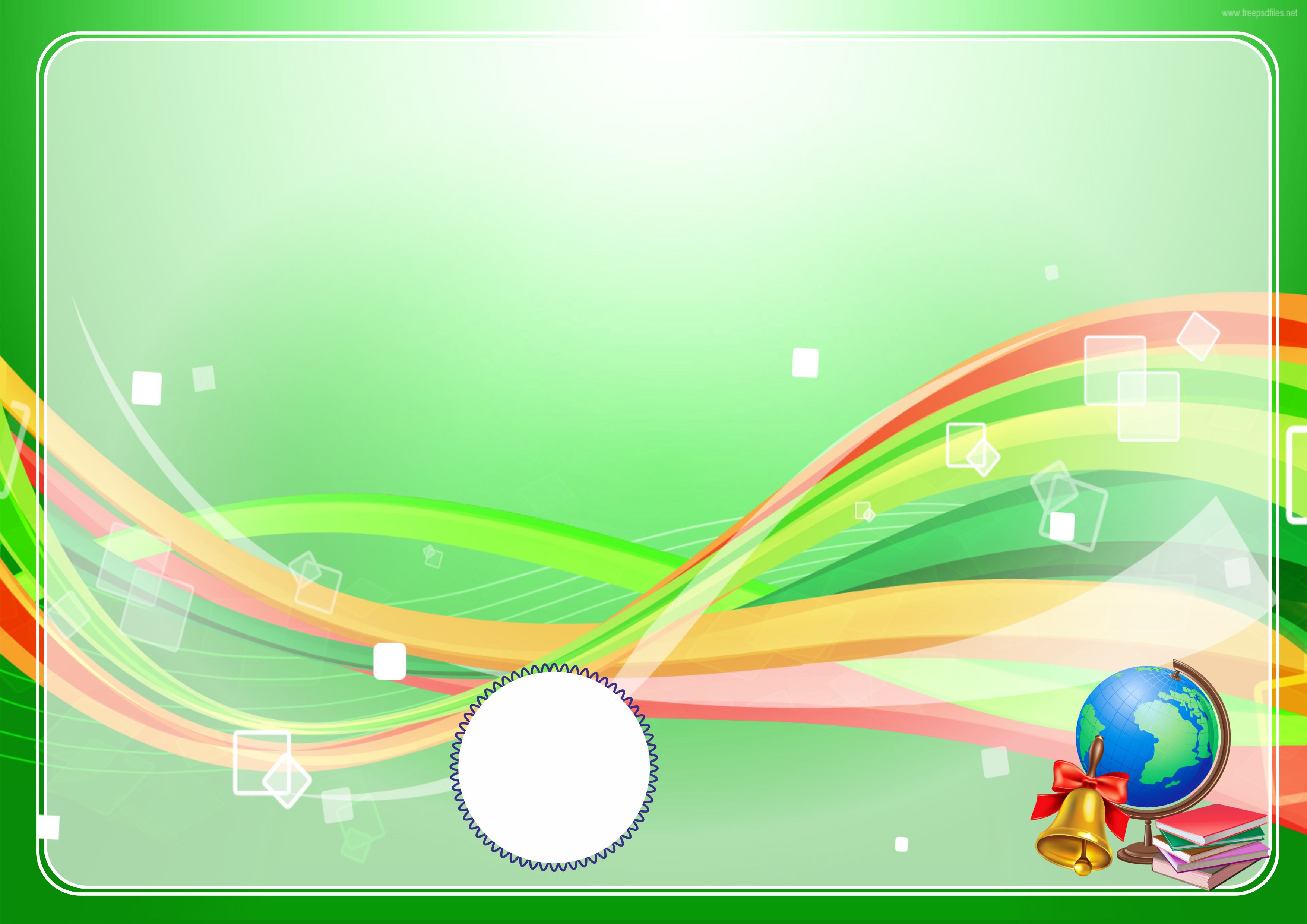 Bo‘lim: Mening mahallam
Mustahkamlash
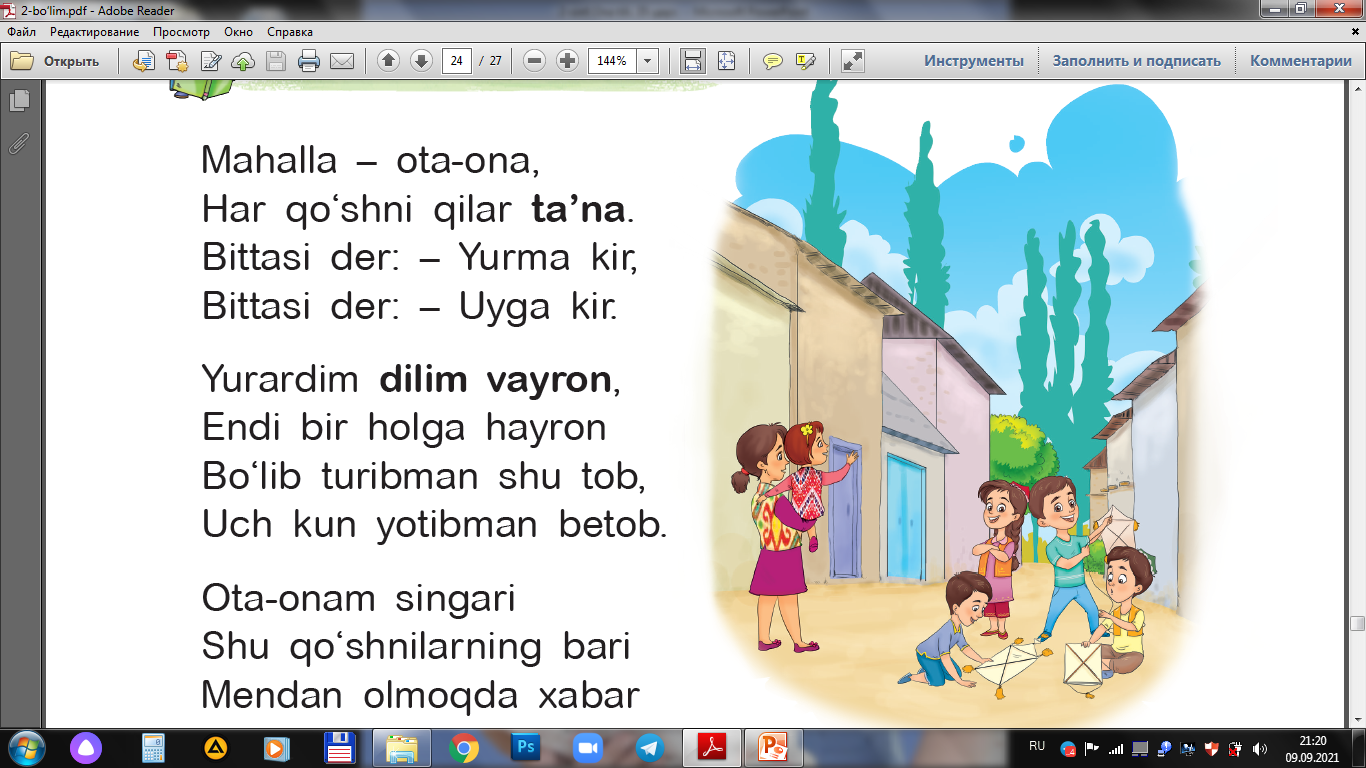 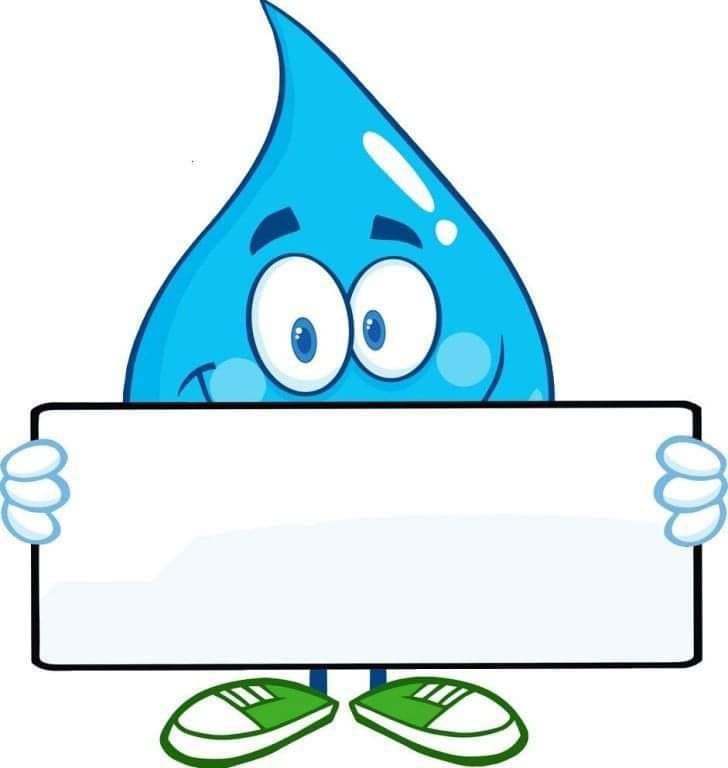 38-dars
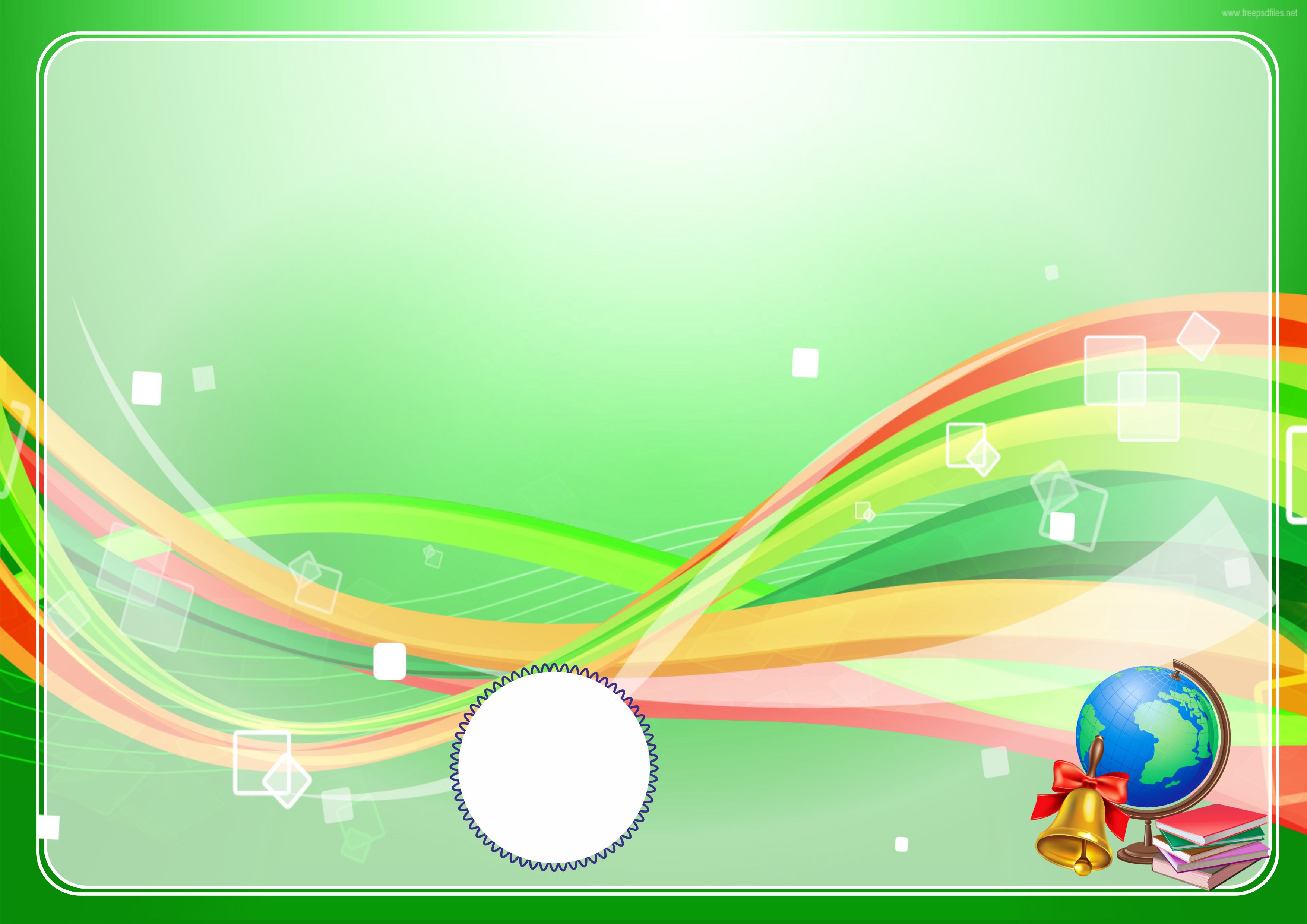 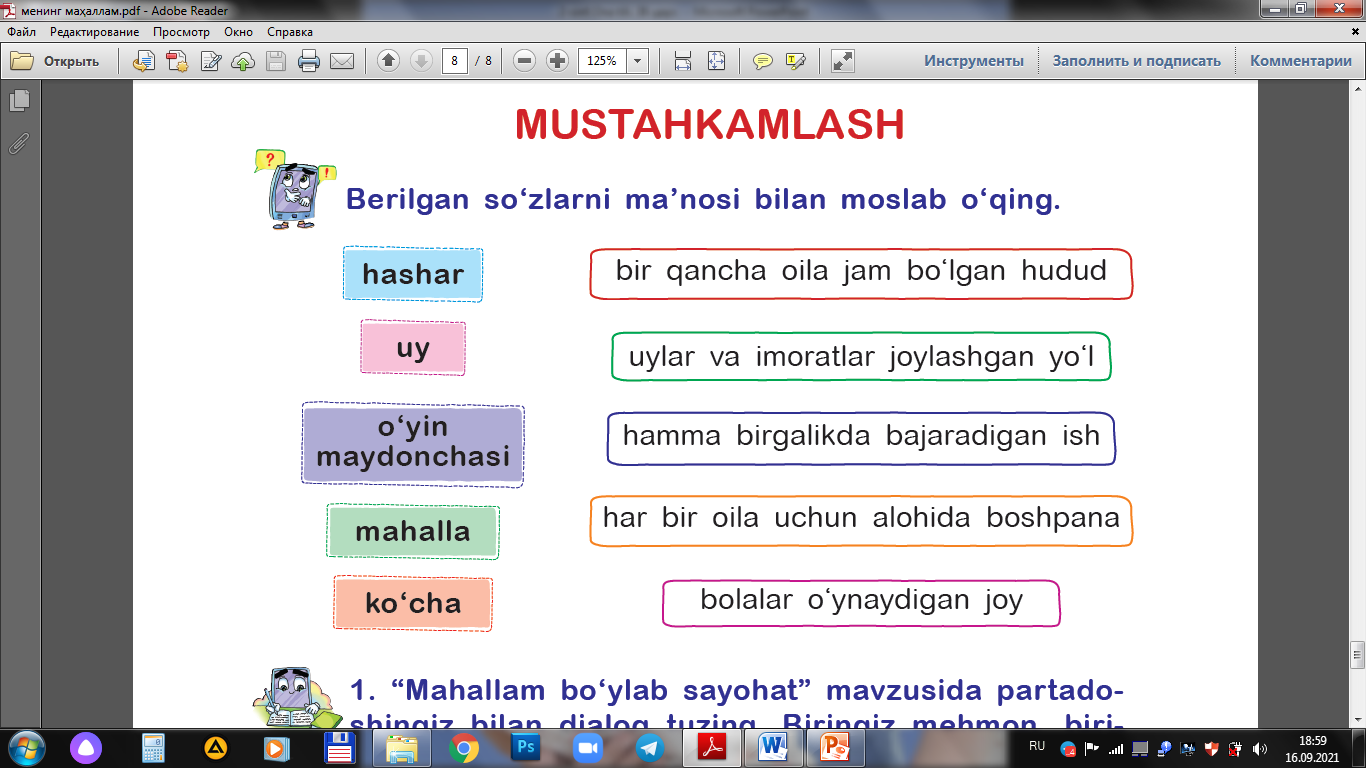 Do‘kon
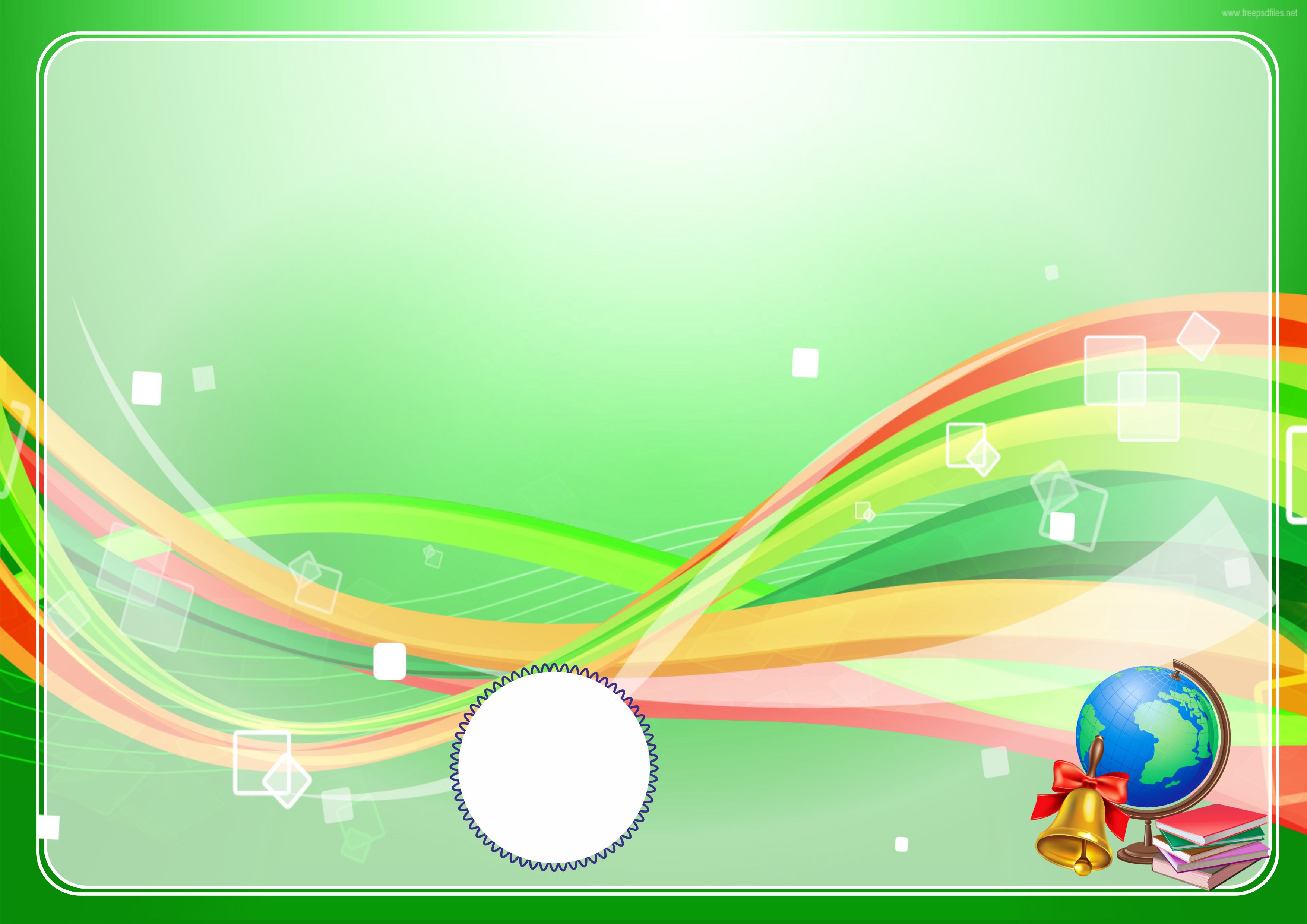 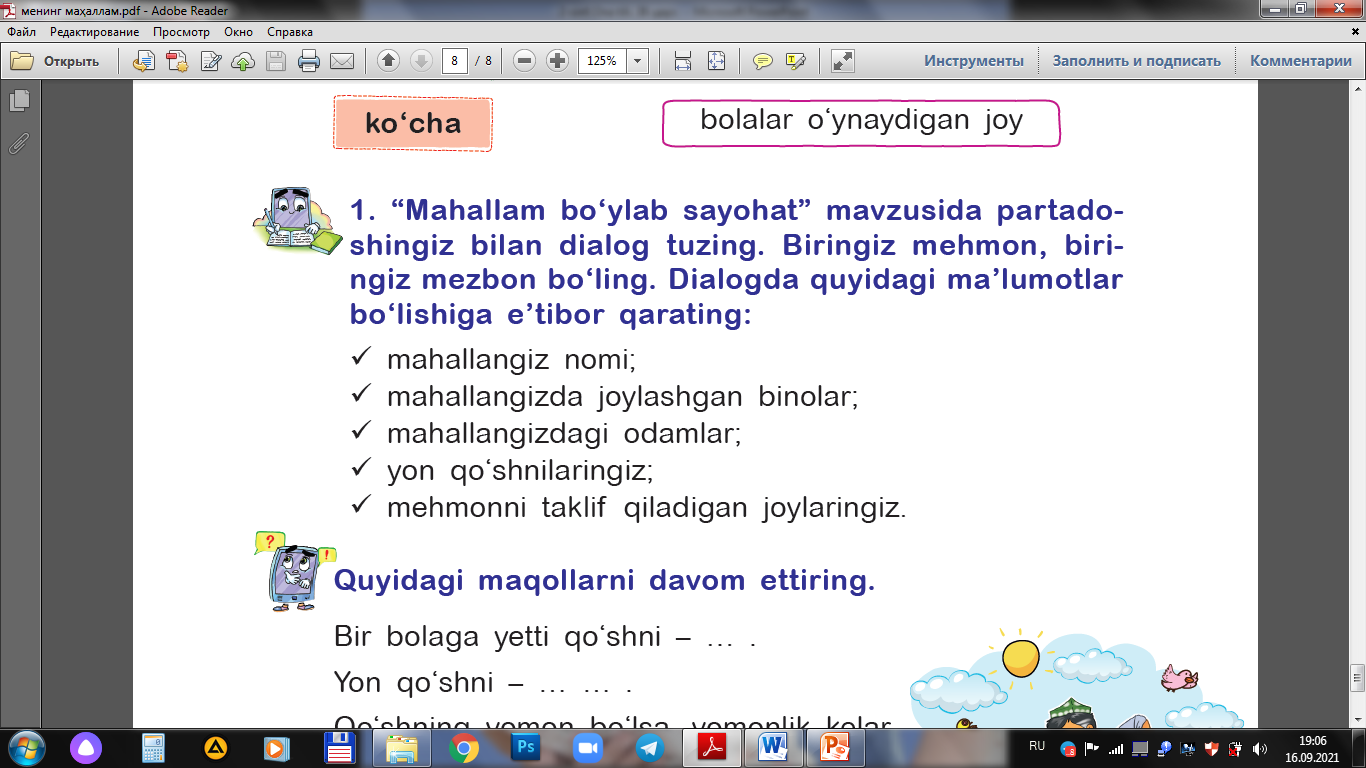 mahallangiz nomi;
mahallangizda joylashgan binolar;
mahallangizdagi odamlar;
yon qo‘shningiz;
mehmonni taklif qiladigan joylaringiz;
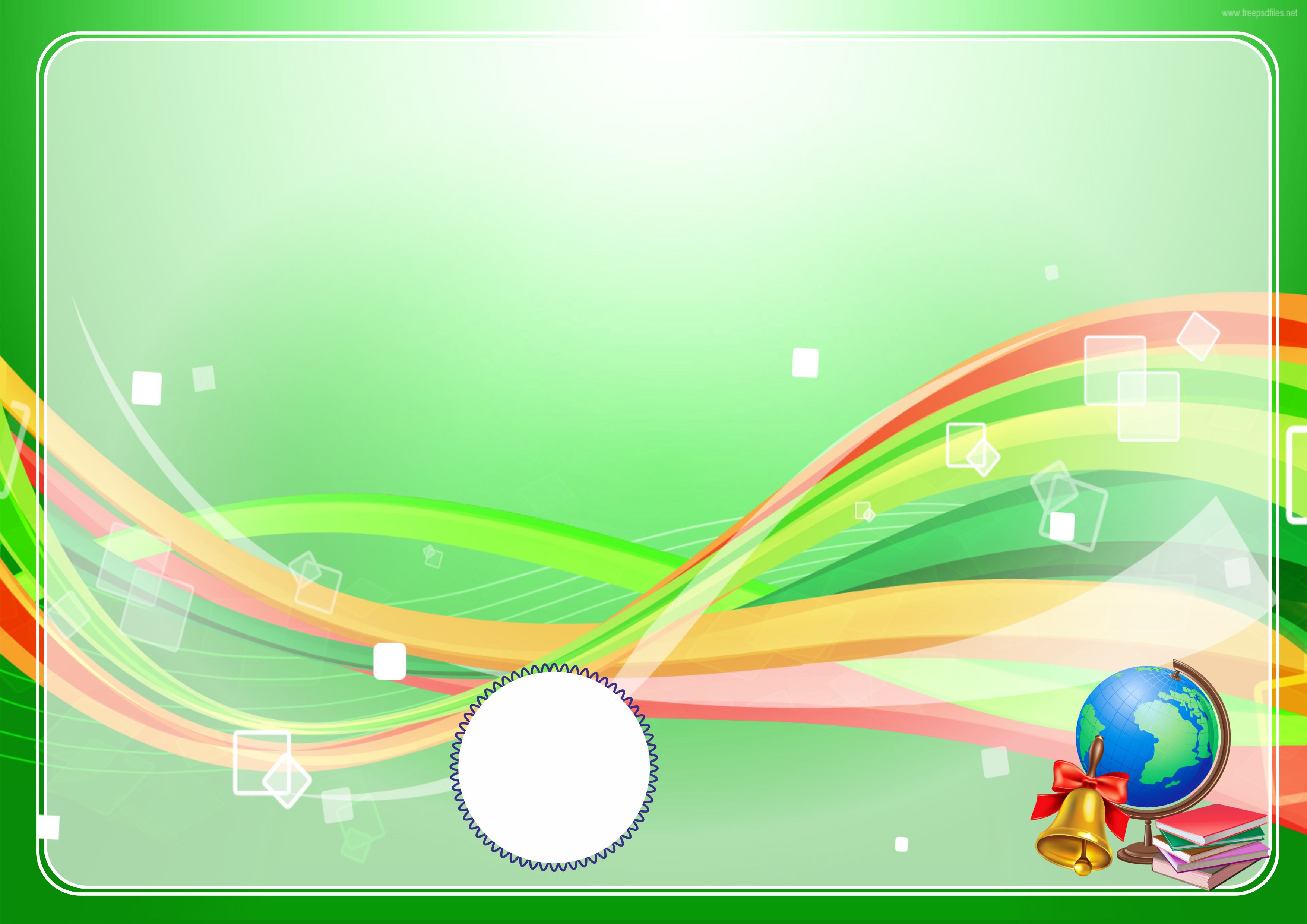 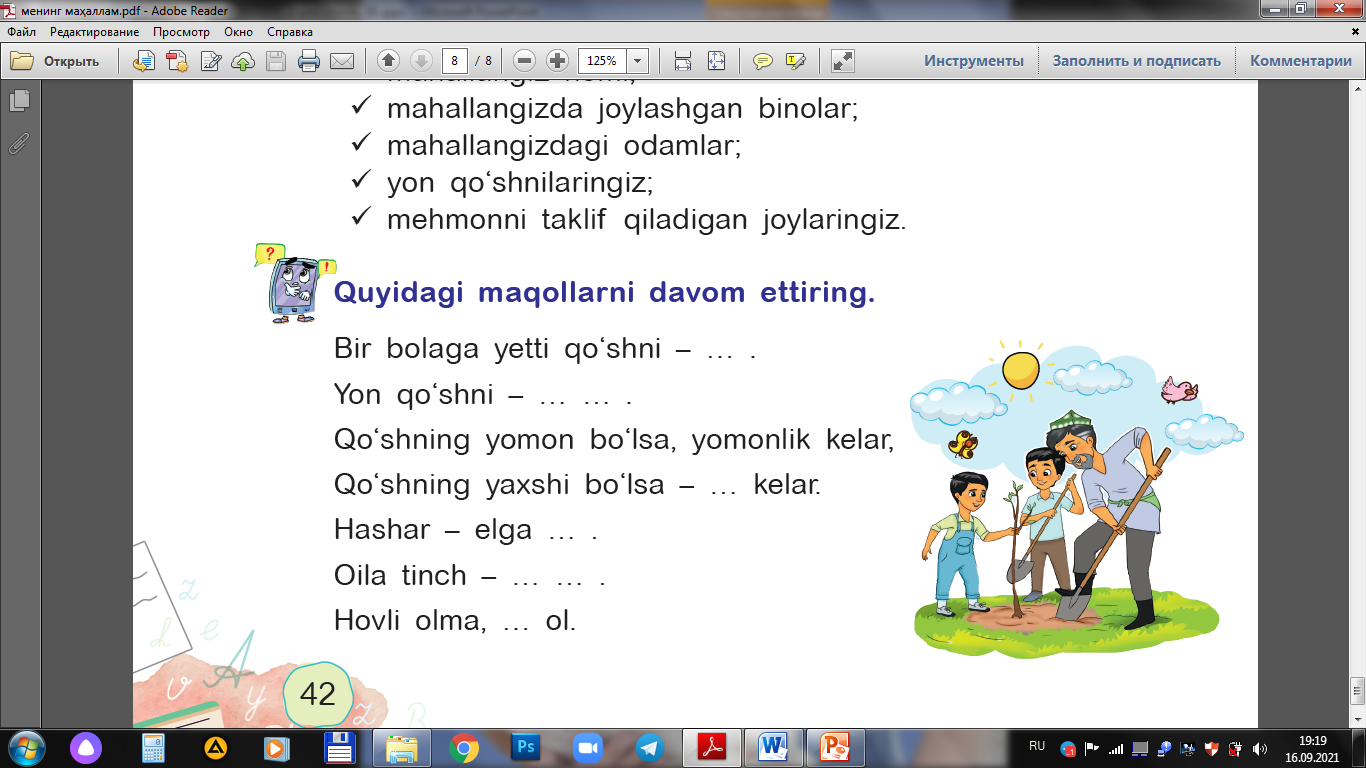 Quyidagi maqollarni davom ettiring
Bir bolaga yetti qo‘shni –
ota-ona
Yon qo‘shni –
jon qo‘shni
yarashar
Hashar – elga …
vatan tinch
Oila tinch –  …
qo‘shni
Hovli olma, … ol.
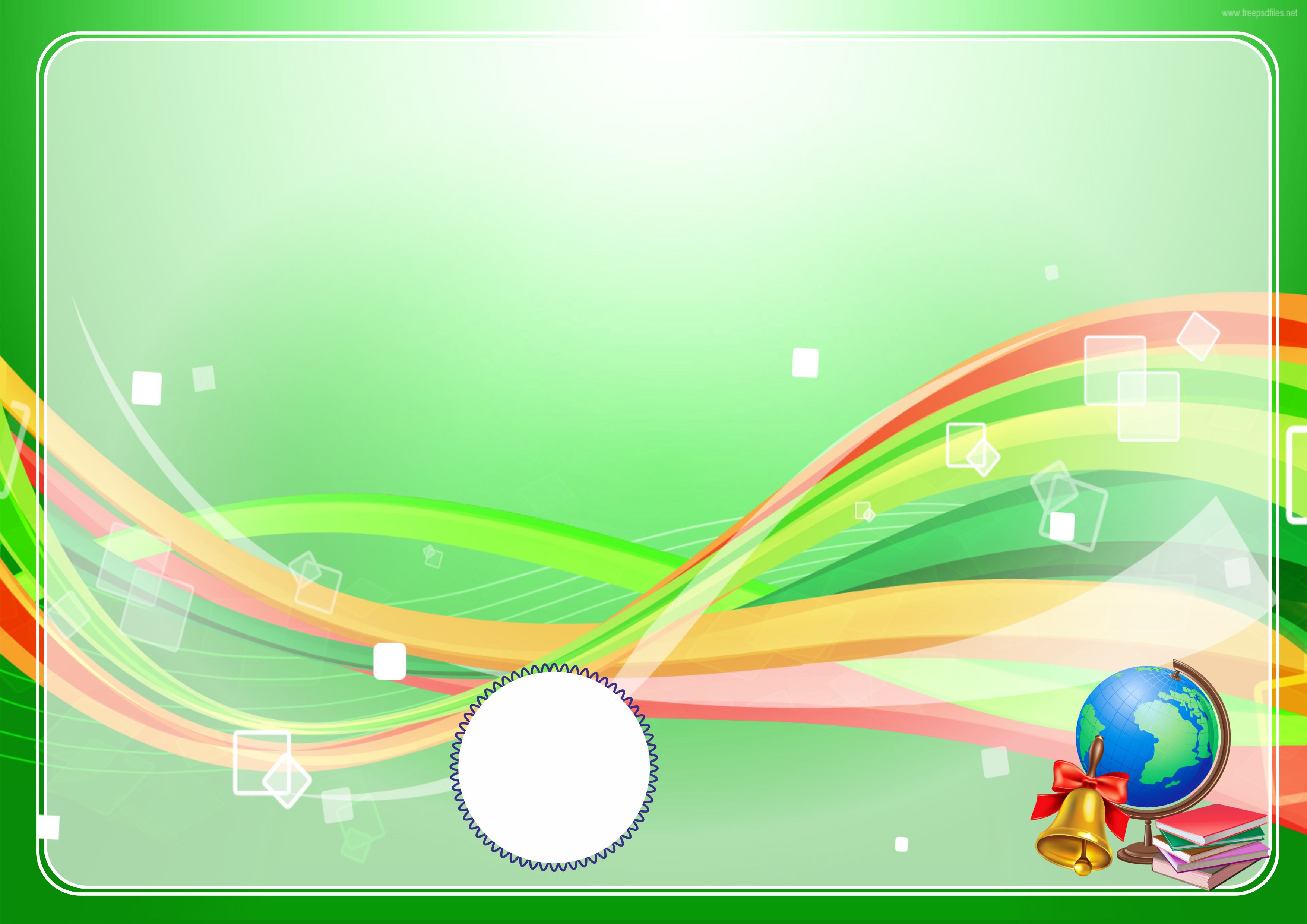 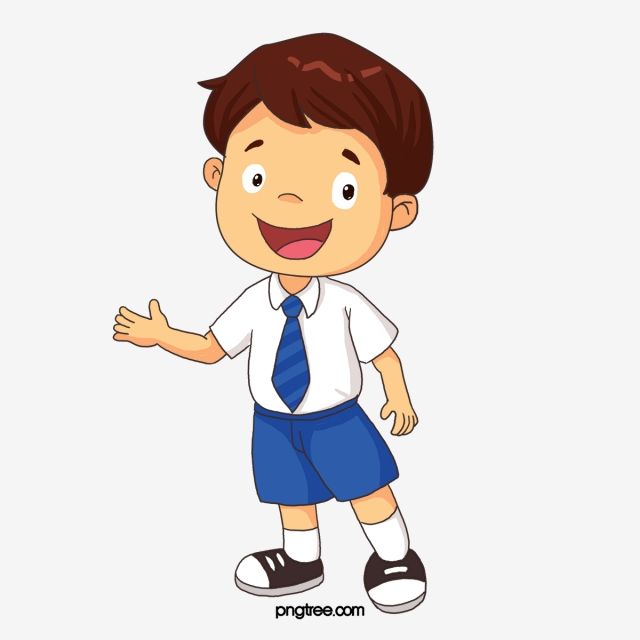 Bugungi dars haqida 
oila a’zolaringiz bilan suhbatlashing
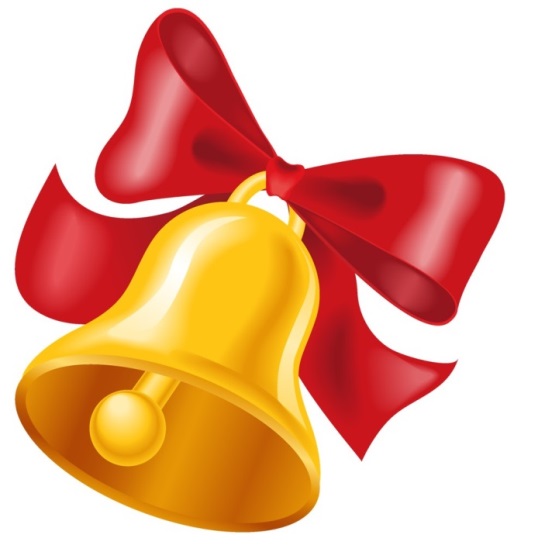